Evaluating the acceptability of self-collected vaginal swabs among young women attending CHIEDZA in Zimbabwe (TASAY)
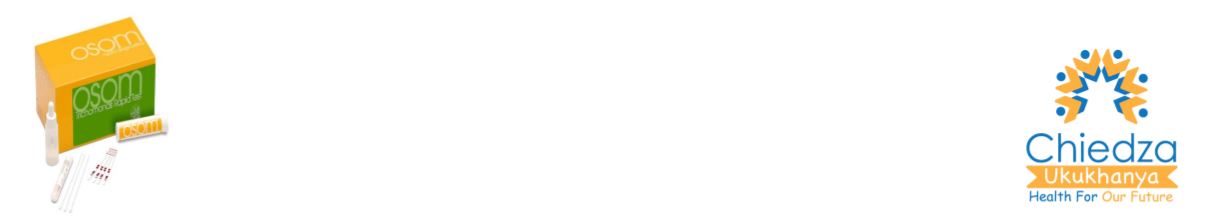 by
Chido Catherine Mangena
Tatenda Lincoln Bipiti
Mitchell Mavhura

Supervised By: Dr Suzanna Francis and Dr Chido Dziva Chikwari
Analysis support from: Lovemore Sigwadhi
Background
Trichomoniasis is a sexually transmitted infection (STI) cause by Trichomonas vaginalis, and it affects both men and women
It increases the risk of poor reproductive outcomes, including risk of acquiring other STIs and HIV 
Self-collected vaginal swabs are important for rapid diagnostic testing for trichomoniasis
To date, there is no known evaluation conducted on the acceptability of self-collected swabs among young women in Zimbabwe
Aims & objectives
The aim of this study was to assess the acceptability of self-collected vaginal swabs among young women (16-24 years) attending CHIEDZA in Zimbabwe
Specific Objectives
To assess the proportion of young women who find using self-collected swabs acceptable
To assess if young women prefer to provide self-collected urine or self-collected vaginal swab
Compare acceptability and preference by age groups
To explore factors influencing the acceptability of the self-collected vaginal swabs
Methods 1
Design: Mixed methods study
Population: Carried out in 4 CHIEDZA intervention clusters in Harare among women who completed the trichomonasis rapid test (4 women per day)
Each cluster was visited once weekly over a period of two months (June to August 2021), 4 women per day were purposively selected
Women were provided information about the study and asked for informed consent
Consenting women participated in a face-to-face interview assessing acceptability using 4pt Likert scales
Methods 2
Qualitative:
12 women were purposively selected respectively for in-depth interviews based on openness during the quantitative interviews
Women were contacted by telephone and asked to return to CHIEDZA. If a women did not come for her appointment, a replacement who had done the quantitative study was selected on the day at CHIEDZA
Topic guide included questions on knowledge of STIs, acceptability of self-collected swabs, and factors influencing the acceptability
Methods 3
Quantitative analysis
Descriptive analysis using percentages
Chi square statistic was used to analyse the differences in responses between age groups (16-19 years vs 20-24 years)
Qualitative analysis
Pre-defined themes were chosen to mirror the quantitative data collected
Summaries for each theme were developed
Quotes were chosen to represent and illustrate key findings
Results
Description of the participants (N=129)
Description of the participants
ACCEPTaBILITY
P=0.01
“I found it interesting maybe because l had never done it before and the people here are very kind. They really explain to you properly so that you don’t feel anxious about the whole test. ”
(16-19 yrs; Warren Park)
“The way the instructions are explained, gave me a clear picture of what I had to do in each stage of sampling” (16-19yrs; Budiriro)
ACCEPTaBILITY
P=0.05
“Aaaaaah no there was no pain that l felt. Haaaaaa nothing at all. Because they explain to you not to insert the swab deeply so if you follow the instructions properly, you won’t feel any pain. ”
(20-24yrs; Budiriro)
“I felt confident, I was not frightened or afraid ”
(16-19yrs; Budiriro)
“Privacy was okay since I was alone and there was no one to disturb me whilst sampling... since I was in the toilet” (16-19yrs; Hatcliffe)
“You know when you visit the toilet there are some people without manners. Some people don’t even knock or care to check if someone else is using the toilet. They can just barge in while you are doing your stuff.”
(20-24yrs; Budiriro)
“Well, I was a bit afraid. Afraid of the fact that l might do it wrongly” (20-24yrs; Budiriro)
Did you prefer Urine or swabs? (N=92)
Why did you like swabs? (N=56)
Why did you like Urine testing better? (N=36)
“I would choose the vaginal swab I get the results the same day. l have no need to wait for the results and come and collect them” (20 -24yrs; Tafara)
Barriers & Facilitators
Facilitators
Instructions were provided
Trust in CHIEDZA; positive attitudes by providers
A private place to collect the sample
Barriers
Some toilet doors did not lock
Lack of knowledge of different STIs
Barriers: Lack of Knowledge
“Yeah I prefer urine test because it produce accurate results. I used both the swab and urine and they produced different results so I can confidently say urine test is more accurate than the swab because I had symptoms of STIs before but the swab tested negative.”
(20-24yrs; Tafara)
DISCUSSION
Vaginal swabs were highly acceptable in this population
More women preferred the self-collected swab compared to urine.
There was no differences in acceptability between age groups
Participants valued the instructions that they were given and a private location to obtain the sample
LIMITATIONS
Purposive sampling for qualitative interviews – selection bias, may not be generalizable 
Sensitive questions and asked at CHIEDZA after testing – could be some social desirability bias
We only asked the acceptability questions about self-collected swabs and not the urine – could have compared the acceptability directly
Could not unlink the experience of having a vaginal swab from having a rapid diagnostic test
Not all participants provided urine samples, smaller sample size to compare urine and vaginal swabs
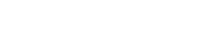 Thank you